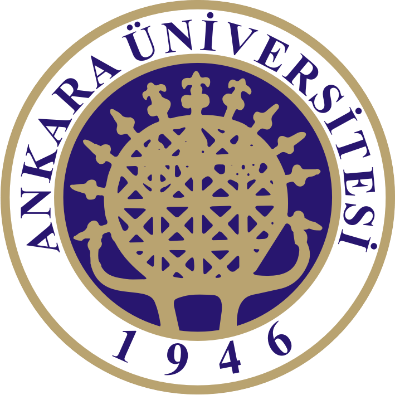 KİM 443 ANALİTİK BİYOKİMYA
LİPİT ANALİZLERİ
Prof. Dr. Emel EMREGÜL
Ankara Üniversitesi
Kimya Bölümü
Lipitler
Lipidlerin, insan organizmasında, depo ve yapısal fonksiyonu önemlidir. Trigliseritler, enerji yedeğini oluşturmak üzere depolanırlar ve depo lipidler olarak bilinirler. Membranların ve steroid hormonların, vitamin D gibi bazı önemli maddelerin yapısını oluşturan fosfolipidler, glikolipidler ve kolesterol, yapısal lipidler olarak bilinmektedirler. Lipidlerin genel ve belirli özellikleri suda çözünmeme olup, kimyasal olarak farklı bileşiklerdirler; bu nedenle de biyolojik fonksiyonlarında çeşitlilik gösterirler.
Lipit Analiz Yöntemleri
Enzimatik Yöntemle Serumda Trigliseritlerin Ölçümü
 - Trigliseritler lipaz etkisi ile hidroliz edilirerek gliserol serbestleştirilir. 
Gliserol, gliserokinazın kataliziyle ATP varlığında gliserol 3-fosfata dönüşür. 
Gliserol 3-fosfat, gliserol 3-fosfat oksidaz etkisiyle dihidroksiaseton fosfata değişir ve H2O2 oluşur. 
H2O2, 4-aminofenazon ve 4-klorofenol ayıraçlarıyla, peroksidazın katalizi ile renkli bileşik (kinonimin) oluşur. 
Absorbans 500 nm'de spektrofotometrede okunur.